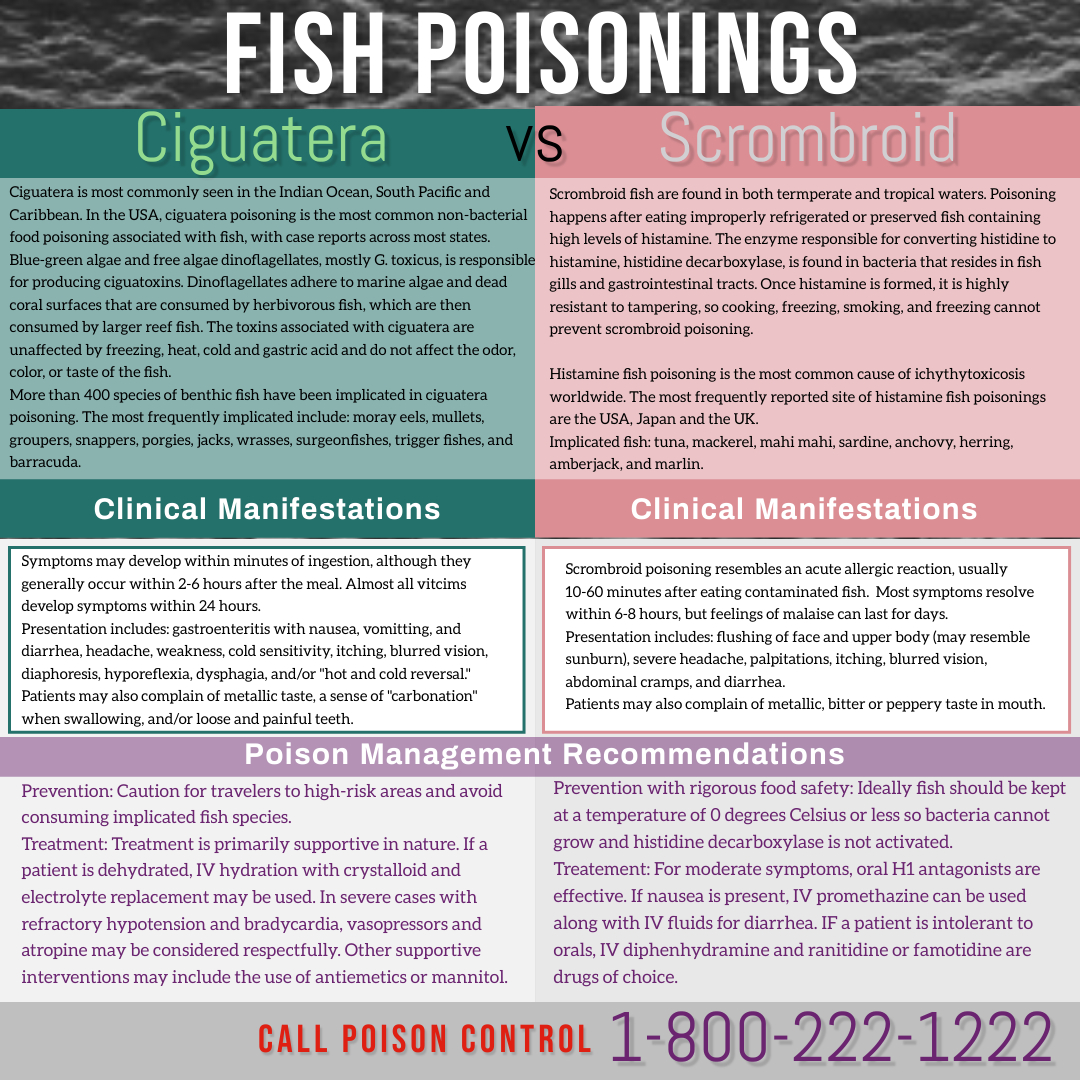 References: 
Clin Rev Allerg Immunol (2016): 54-64-69  
CDC Traveler’s Health information, poisonings from marine toxins